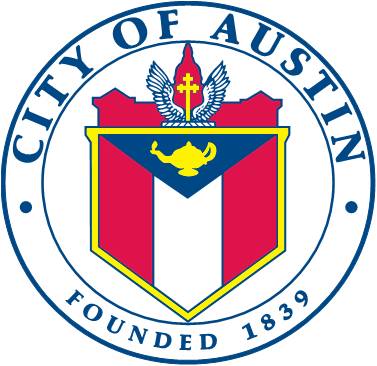 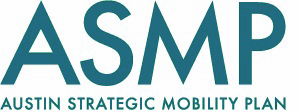 AUSTIN STRATEGIC MOBILITY PLAN
W. Gordon Derr, P.E., City of Austin
Kurt Schulte, AICP, Kimley Horn
Background
June 2009 - Council directed City Manager to procure team with experience in the development of local and regional multi-modal, build-able strategic mobility plans that are :
Coordinated with other local agencies
Inclusive of the entire community
Includes both short term and long term projects

Budget authorized for Plan in 2009-2010

RFQ process initiated August 2009
What is a Strategic Mobility Plan?
A roadmap for future investment.
A plan that looks at current system problems or gaps, develops projects to address the gaps, which can be low cost, and quick, or expensive and longer term.  
The plan will produce a ranking system to compare projects throughout the community and a variety of modes.  Goal to ensure that each investment produces the maximum benefit to the citizens.
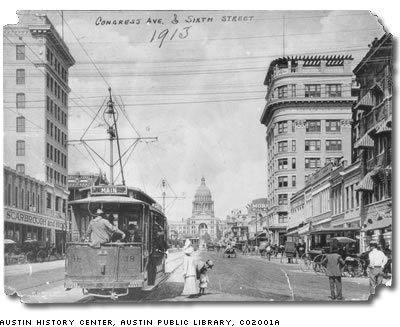 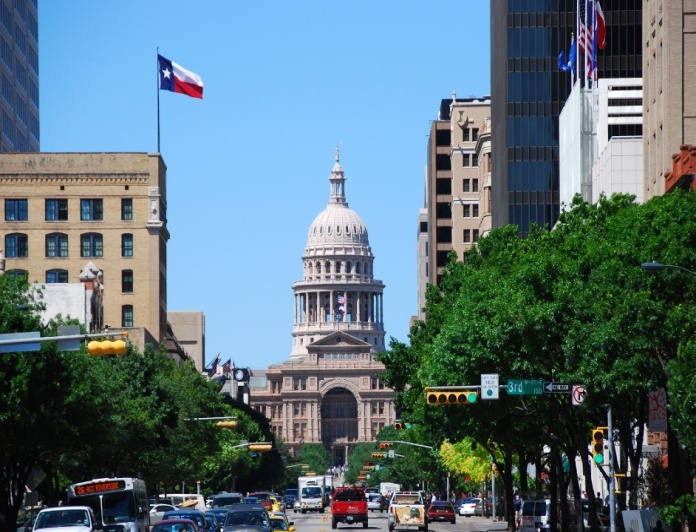 Project Schedule – Key Milestones
Consultant team selected - November, 2009

Public Kickoff – Winter 2009

Gap analysis produced by May 2009, candidate projects for a mobility bond election in November 2010
Priorities – the Austin Way
Objectives
Efficiency – 15 points maximum
Regional Coordination – 15 points
Mobility Choices – 18 points
Sustainable Growth – 15 points
Investment and Economic Growth – 11 points
Safety – 8 points
Environmental Stewardship – 13 points
Neighborhood Connectivity – 8 points
Results of the Objectives
[Speaker Notes: Answers Needed for Transportation Investments/

What is the best use for our next transportation dollar?

Need to put all modes on even footing

How to compare safety improvements to capacity enhancement projects

What will be the impact on carbon footprint?
What kind of community will this create?
Who will it serve?]
7
Efficiency
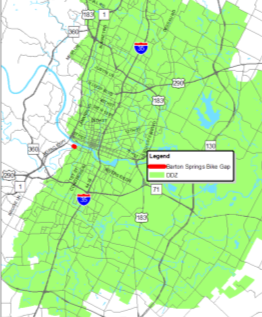 Environmental Stewardship
Investment & Economic Development
Mobility Choices
Neighborhood Coordination & Connectivity
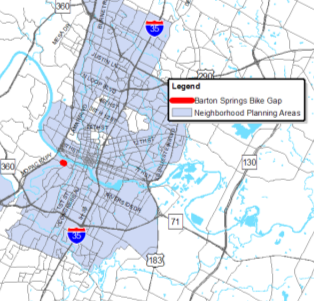 Regional Integration
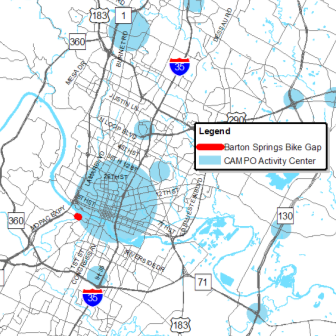 Safety
Sustainable Growth
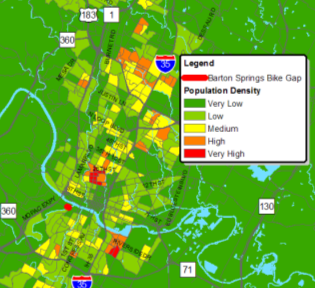 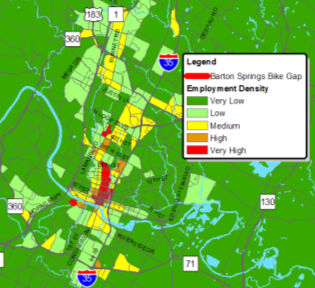 The best way to move 35 people?
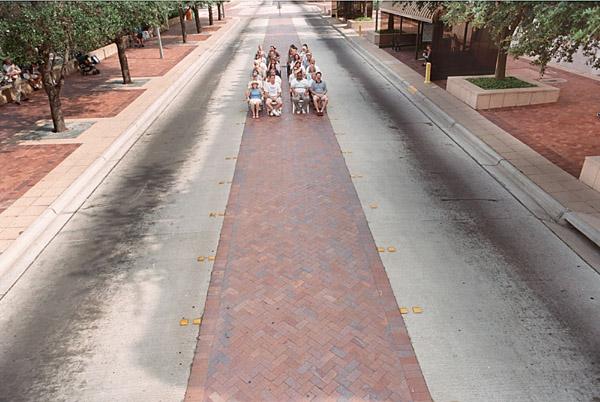 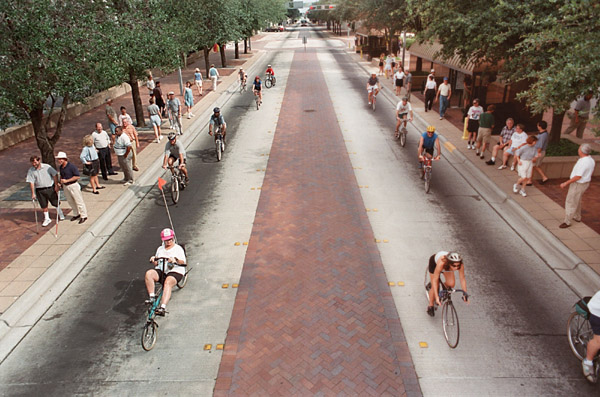 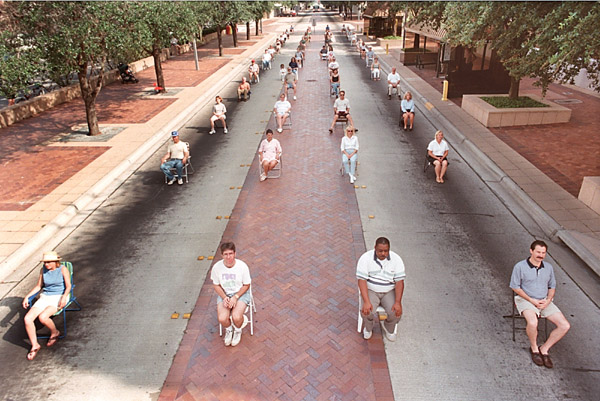 …
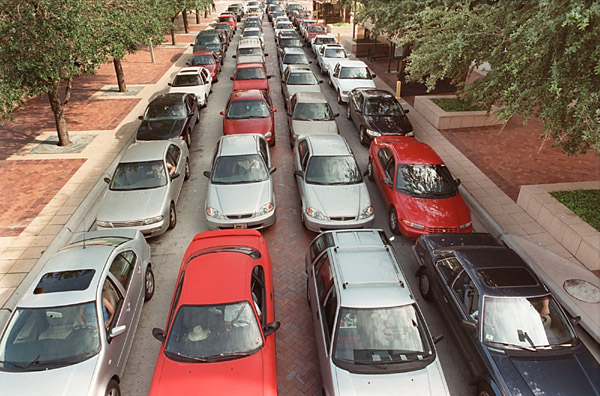 Process Results
Ranked 700+ System Gaps
Grouped by grade into A, B, and C
Avenue forward for each A gap
Partnership Projects
TxDOT
Travis County
Studies
Construction
Building the Package
Named projects vs Buckets (43% program funds) 
System Preservation vs New Capacity (31% ATD, rest PW)
Geographic Distribution (22% Downtown)
Modal Distribution (57% Roads)
Design vs Construction (16% Design)
-----
How much information would we be allowed to provide?
Opposition
Not enough roadway construction, does not relieve congestion
To many bicycle and pedestrian projects, too much on amenities
Not enough detail on what the money would be spent on, too much detail
Nose of the Camel – A vote for the bond is a vote for rail in 2012
Outcome
Citizen Task Force Positive Recommendation

7-0 City Council Approval

$90 Million Proposition Passed 
55% for, 45% against
Lessons Learned
50% plus 1 is a victory
Spend as much if not more time on the MOE’s as you spend on the Objectives
On Line Surveys need to be monitored for spamming
Communicate the constraints and the results of the evaluation as constrained
Check and double check project information